Jednobunkové organizmy
Mgr. Veronika Bačovčinová 
ZŠ Jána Švermu, Humenné
Zopakujme si
Organizmy vieme rozdeliť do dvoch skupín:
Nebunkové – vírusy
Bunkové -  baktérie, huby, rastliny, živočíchy

Podľa počtu buniek rozdeľujeme ,,bunkové“ organizmy na:
Jednobunkové
Mnohobunkové
Jednobunkové organizmy
Majú telo zložené len z 1 bunky, ktorá vykonáva všetky dôležité funkcie. 
Ktoré funkcie to sú?
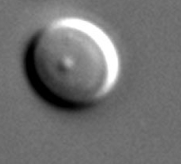 rozmnožovanie
pohyb
dýchanie
príjem  látok
vylučovanie odpadových látok
K jednobunkovým organizmom patria:
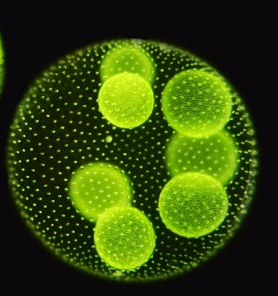 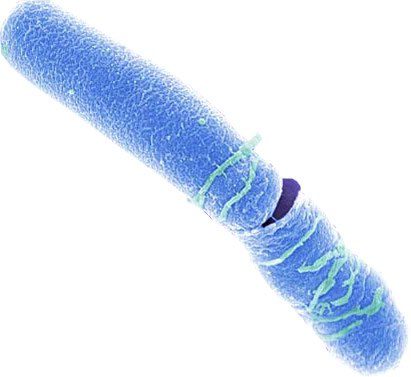 baktérie
rastliny
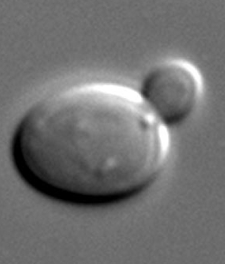 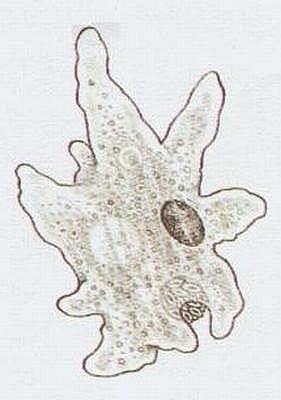 huby
živočíchy
Stretli sme sa s jednobunkovými organizmami v 5. ročníku?

V akom prostredí žijú tieto organizmy?
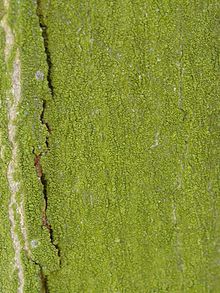 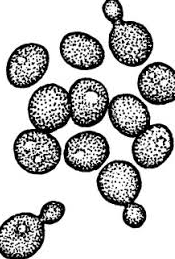 Jednobunkové rastliny
K jednobunkovým rastlinám zaraďujeme riasy.
Žijú vo vlhkom alebo vodnom prostredí. 
Ich bunka obsahuje chloroplasty vďaka čomu v nich prebieha fotosyntéza.
Zástupcovia jednobunkových rastlín:
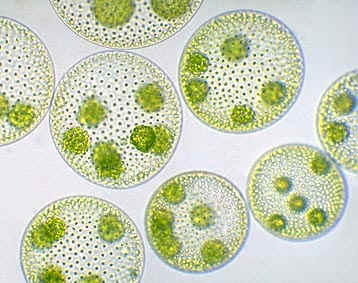 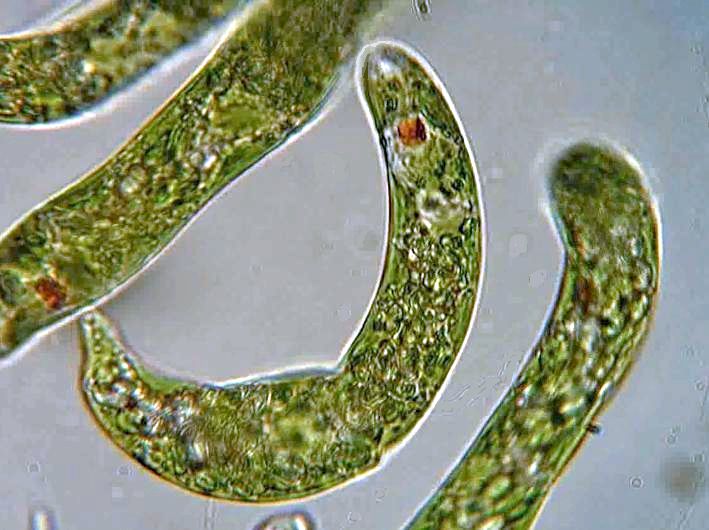 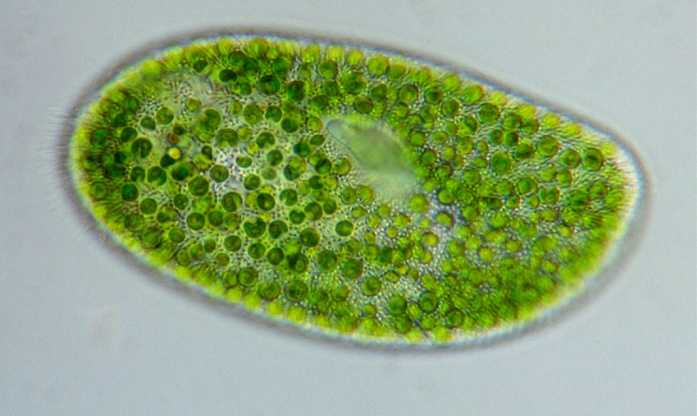 chlorella
červenoočko
drobnozrnko
Drobnozrnko
Žije samostatne alebo v kolóniách.
Má guľovitý tvar bunky.
Nájdeme ho vo vlhkom prostredí (kôra stromov, múry, ploty, kaluže)
Stavba tela:
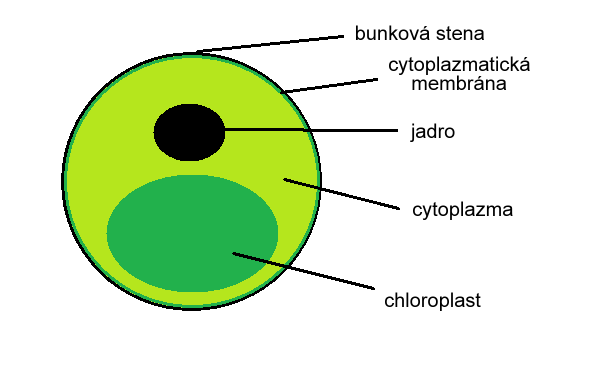 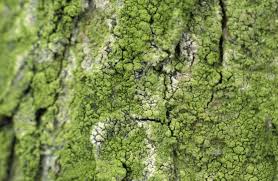 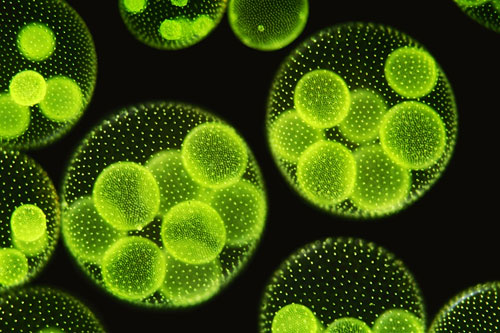 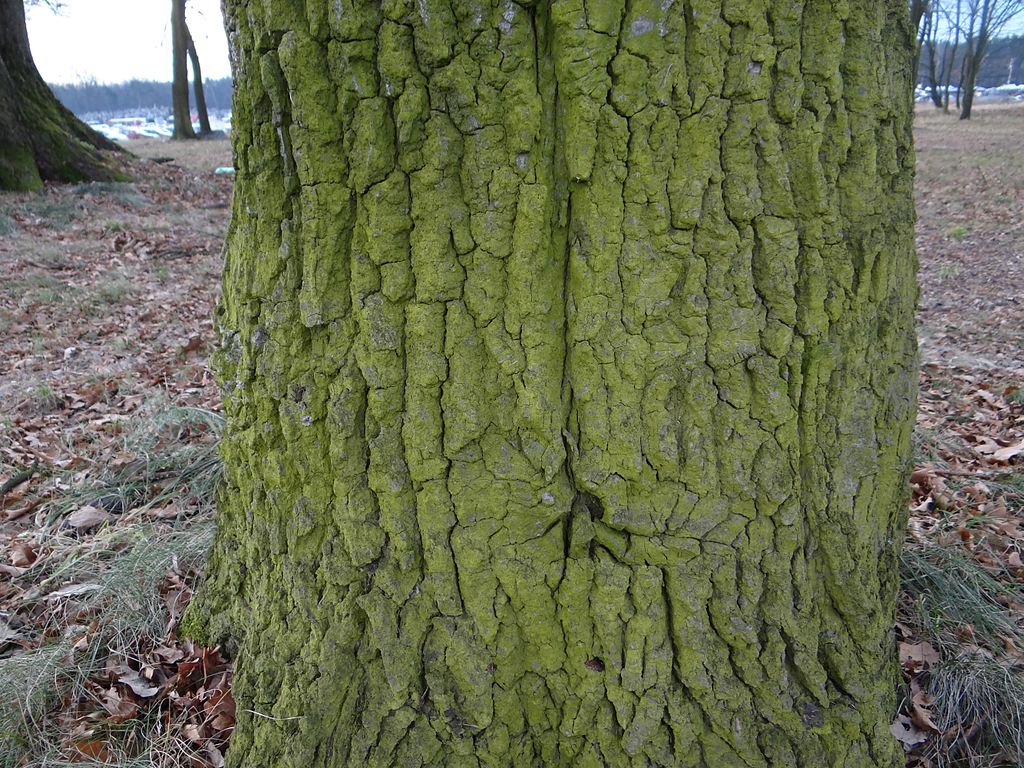 Chlorella
Sladkovodná jednobunková riasa, ktorá obsahuje minerálne látky a bielkoviny.  Posilňuje tráviacu sústavu a využíva sa najmä ako výživový doplnok.
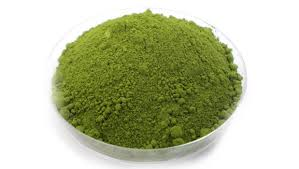 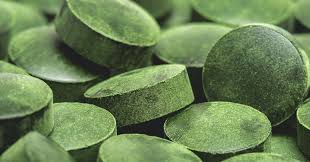 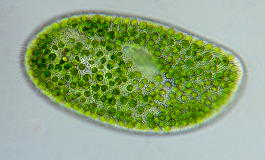 Červenoočko
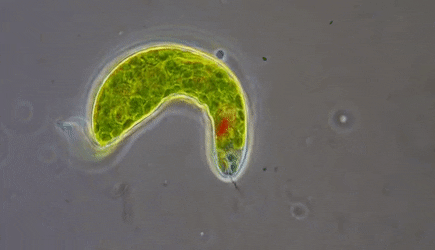 Žije v sladkých stojatých vodách.
Pohybuje sa pomocou bičíka.
Má červenú škvrnu citlivú na svetlo.
V čistej vode žije ako rastlina a prebieha v ňom fotosyntéza. V znečistenej vode s dostatkom živín žije ako živočích.
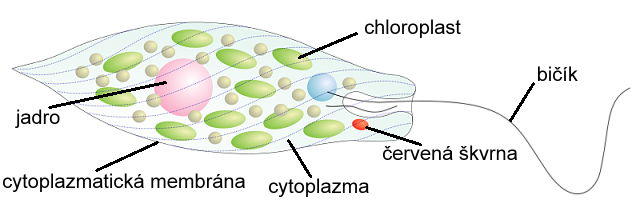 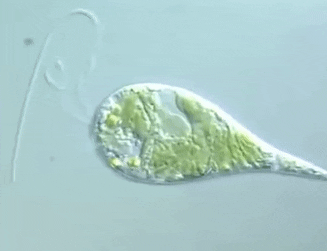 Napíš siJednobunkové organizmy
K jednobunkovým organizmom patria rastliny, živočíchy, huby, baktérie. Ich telo tvorí jedna bunka vykonávajúca všetky životne dôležité funkcie. 

Rastliny – riasy
 výživu získavajú fotosyntézou 
žijú vo vodnom a vlhkom prostredí 
Zástupcovia:
drobnozrnko žije na vlhkej kôre 
chlorela a červenoočko žijú v sladkovodných stojatých vodách
Jednobunkové živočíchy
Nazývame ich aj prvoky.
Vyskytujú sa vo vodnom prostredí a v pôde.
Živia sa požieraním iných malých organizmov, najmä baktérií.
Zástupcovia jednobunkových živočíchov:
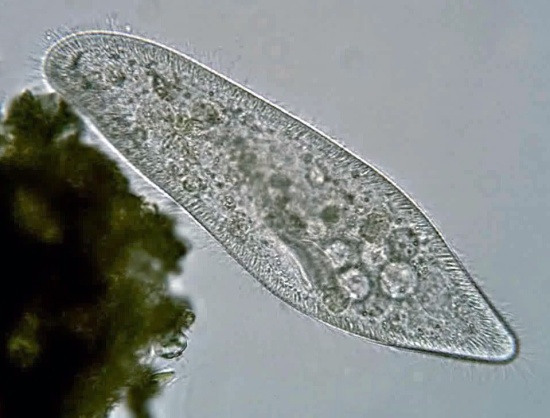 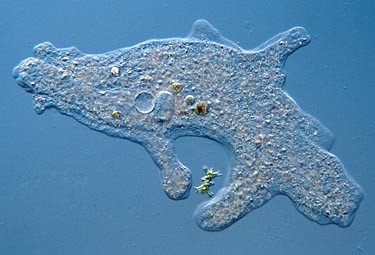 črievička veľká
meňavka veľká
Črievička veľká
Žije v mlákach, močiaroch, stojatých vodách pod hladinou kde má dostatok kyslíka.
Pohybuje sa brvami.
Rozmnožuje sa pohlavne (spájaním) i nepohlavne (delením). 
Je potravou pre väčšie živočíchy.
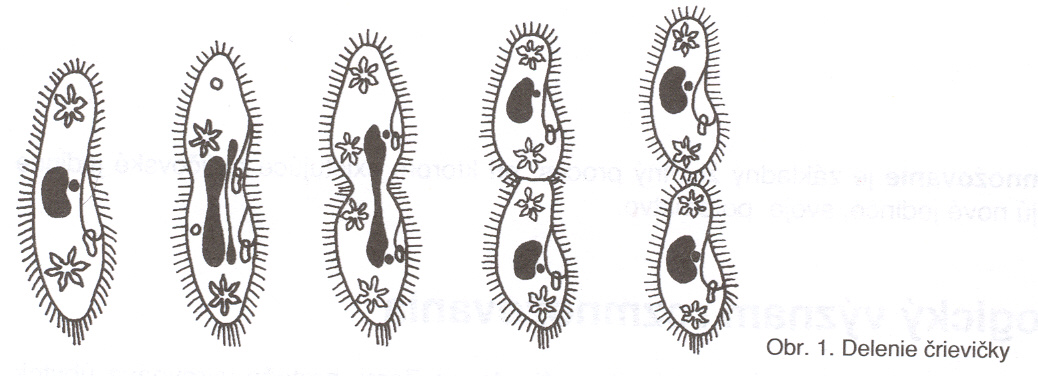 Stavba tela:
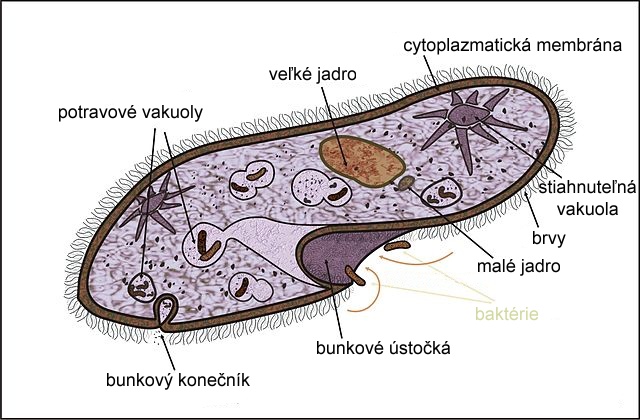 Meňavka veľká
Žije najmä v čistých prekysličených vodách. 
Živí sa hlavne baktériami.
Dokáže meniť svoj tvar vysúvaním panôžok. Tie slúžia na pohyb aj príjem potravy.
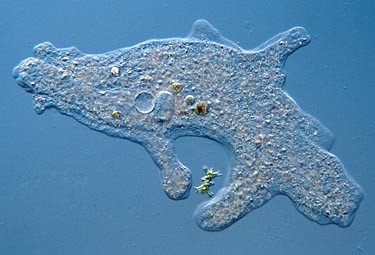 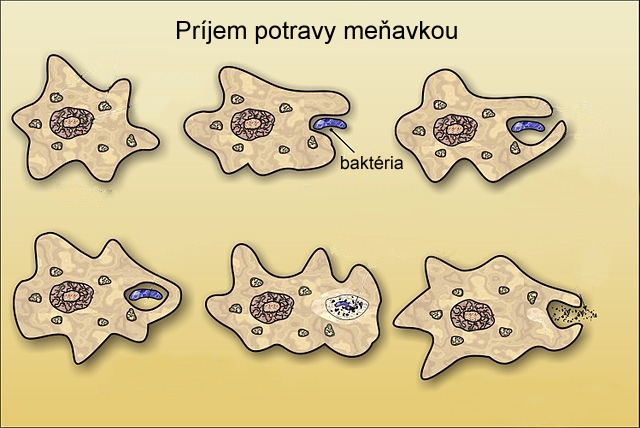 Stavba tela:
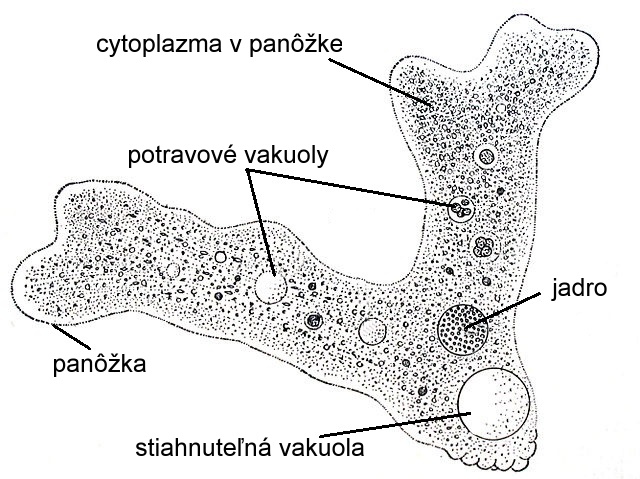 Živočíchy - Prvoky 
Zástupcovia:
črievička veľká: pohyb brvami, potravu prijíma bunkovými ústočkami, v potravovej vakuole sa trávi , škodlivé látky sa z tela vylučujú stiahnuteľnými vakuolami, 2 jadrá: veľké – riadenie bunky, malé – rozmnožovanie,
meňavka veľká – premenlivý tvar, pohyb panôžkami.
Pamätáš si ma?
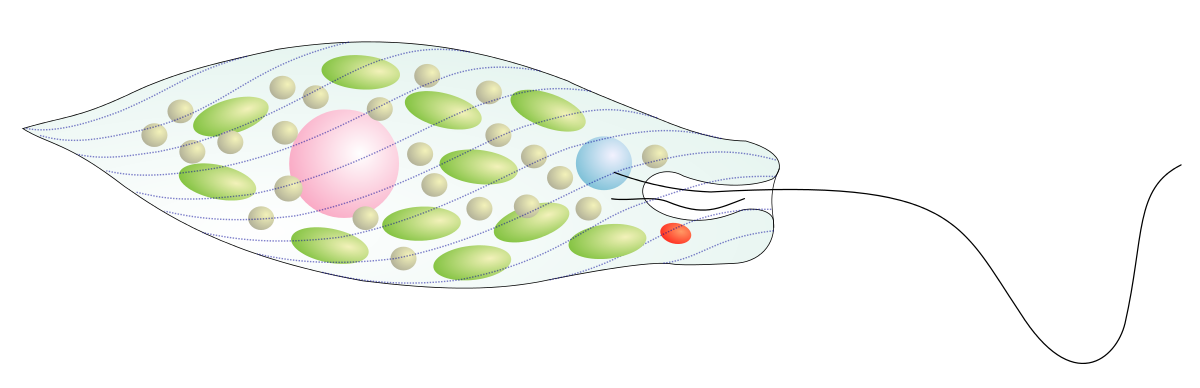 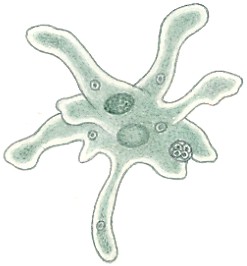 1.
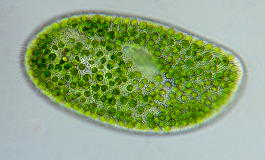 4.
3.
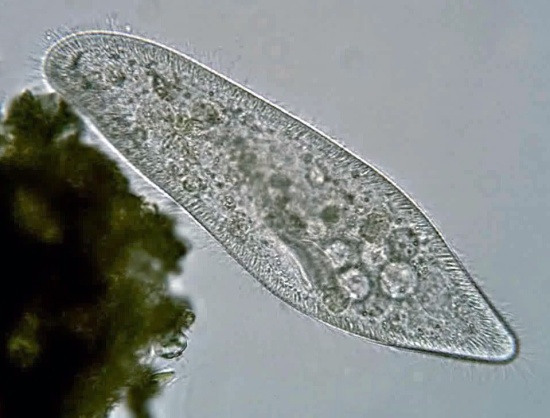 2.
5.
Porovnaj stavbu tela drobnozrnka a črievičky
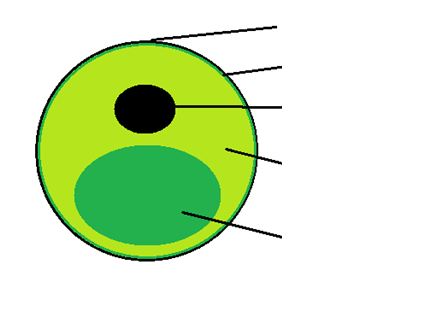 Ďakujem za pozornosť
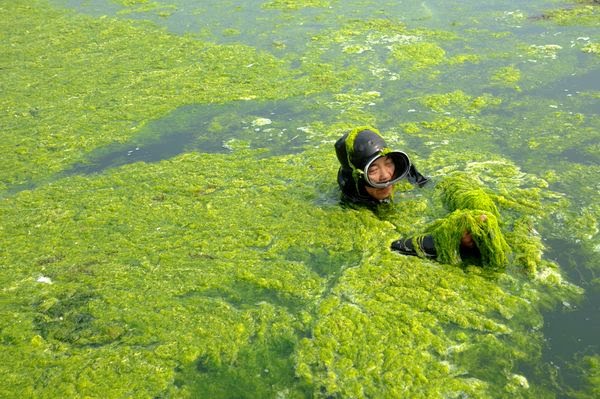